Библейскиефразеологизмы
Учитель духовного краеведения Подмосковья
МОУ «СОШ №12 с УИИЯ»
Смирнова Наталья Геннадьевна
Где есть поветрие на чтень,
В чести там грамота, перо, 
Где грамота – там просвещенье,
Где просвещенье – там добро.
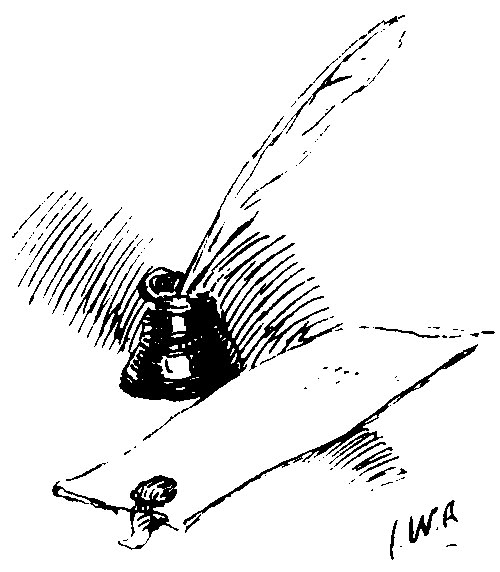 Пётр Вяземский
Библия
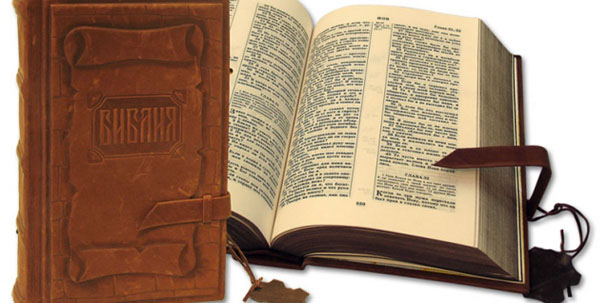 ФРАЗЕОЛОГИЗМЫ -
«Совокупность таких устойчивых сочетаний слов, которые в яркой образной форме выражают понятия, суждения, отражают явления действительности»
( Э.Вартаньян)
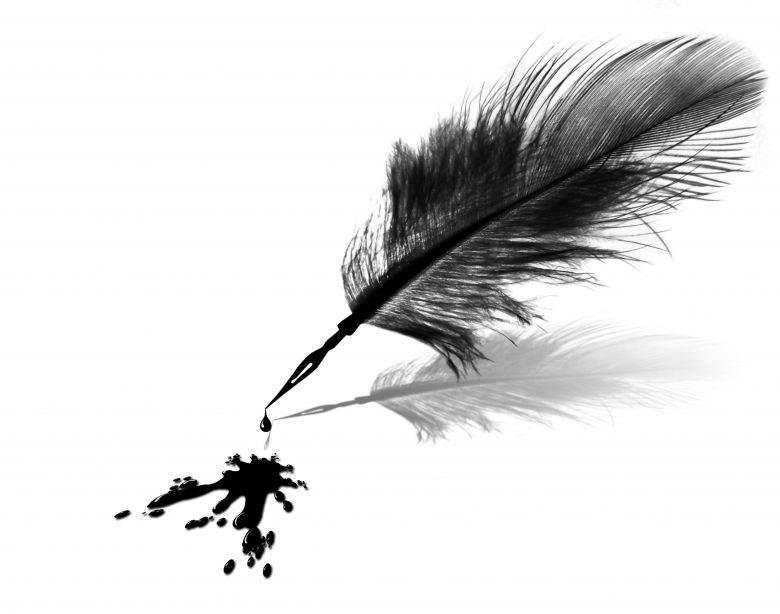 «…В ЯЗЫКЕ ОТРАЖАЕТСЯ ВСЯ ИСТОРИЯ ДУХОВНОЙ ЖИЗНИ НАРОДА… »
К.Д.Ушинский
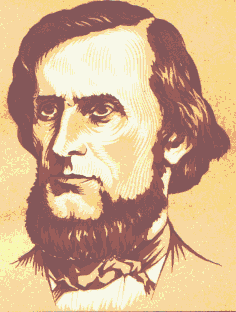 Блудный сын
Выражением «блудный сын» мы характеризуем человека, который по легкомыслию пренебрёг своими близкими, променял родной дом, свою семью, родину на чужбину.
Козёл отпущения
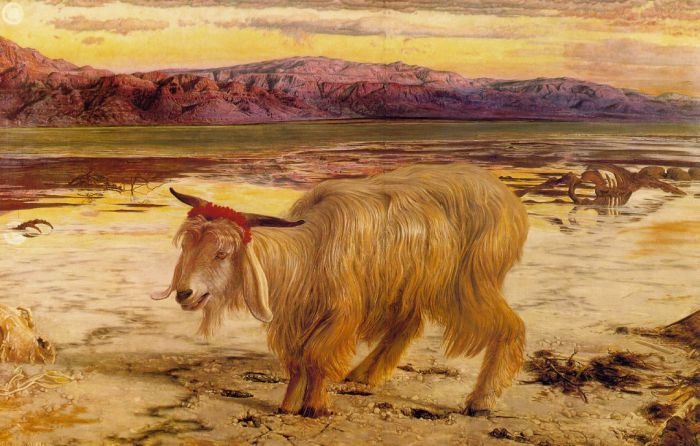 Ныне козлом отпущения называют человека, на которого сваливают чужую вину или ответственность за чужие поступки.
Меньшие братья
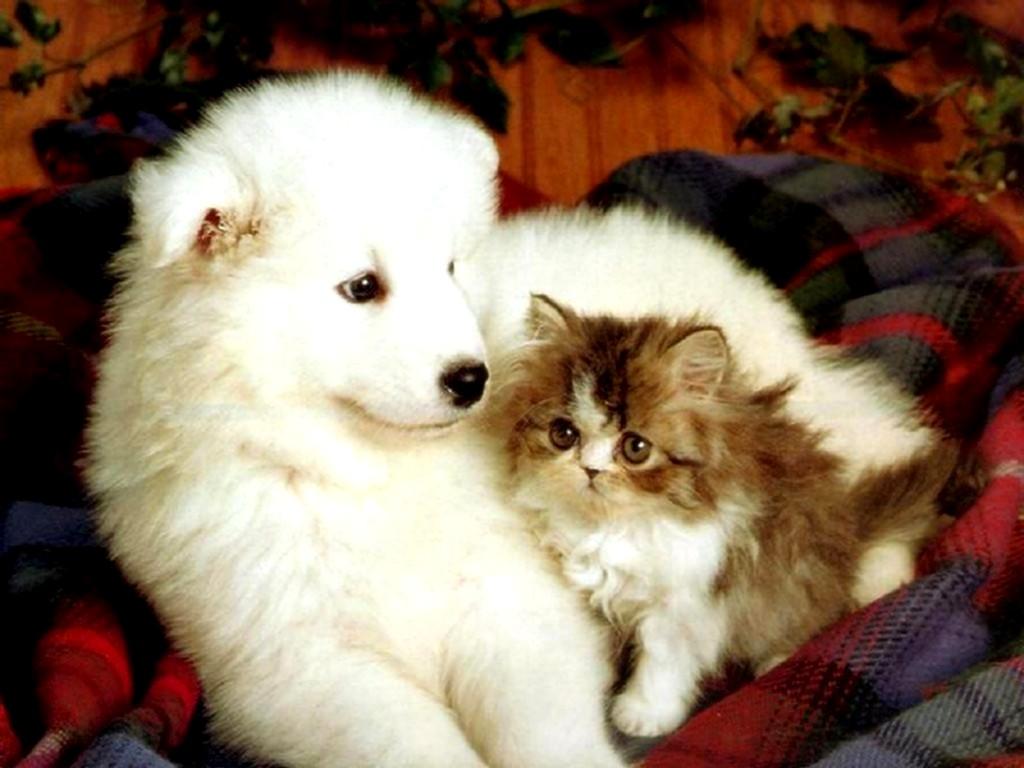 Фразеологизм приобрёл значение «звери, животные вообще, за которых люди в ответе».
Манна небесная
Ждать как манны небесной - значит ждать с нетерпением.
 Питаться манной небесной – жить на какие-то таинственные, призрачные средства.
Соль земли
Так Иисус Христос называет своих учеников.

 В современном мире это выражение применяется по отношению к выдающимся представителям какого-либо общества, общественной группы.
Соломоново решение
Соломоново решение - остроумное решение, ловкий выход из трудного или щекотливого положения.
Иудин поцелуй
Это выражение применимо по отношению к человеку лицемерному, лживому, корыстному.
Нести свой крест
Нести свой крест – значит терпеть муки и страдать. Так говорят о тяжкой судьбе или о чьих-то страданиях.
Спасибо за внимание!